M&G Annual Investment Forum
2024 Key Information
Annual Investment Forum 2024
2
Date and Format
3
Timings
Draft agenda: timings subject to change
4
Venue: The Londoner
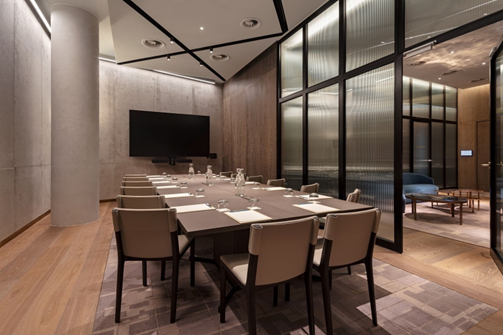 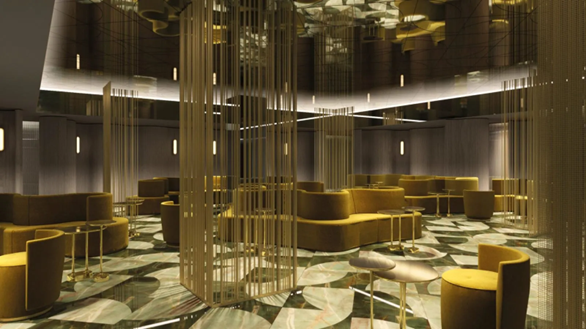 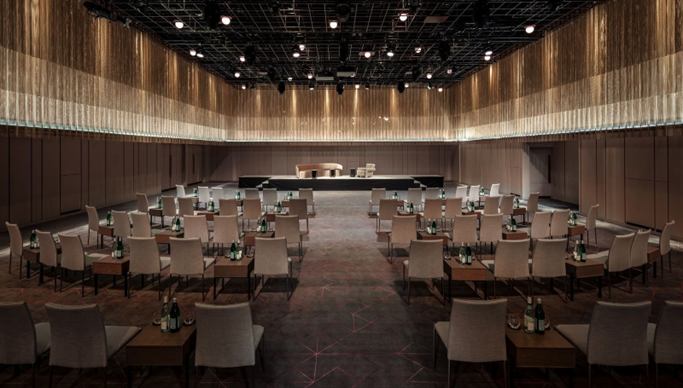 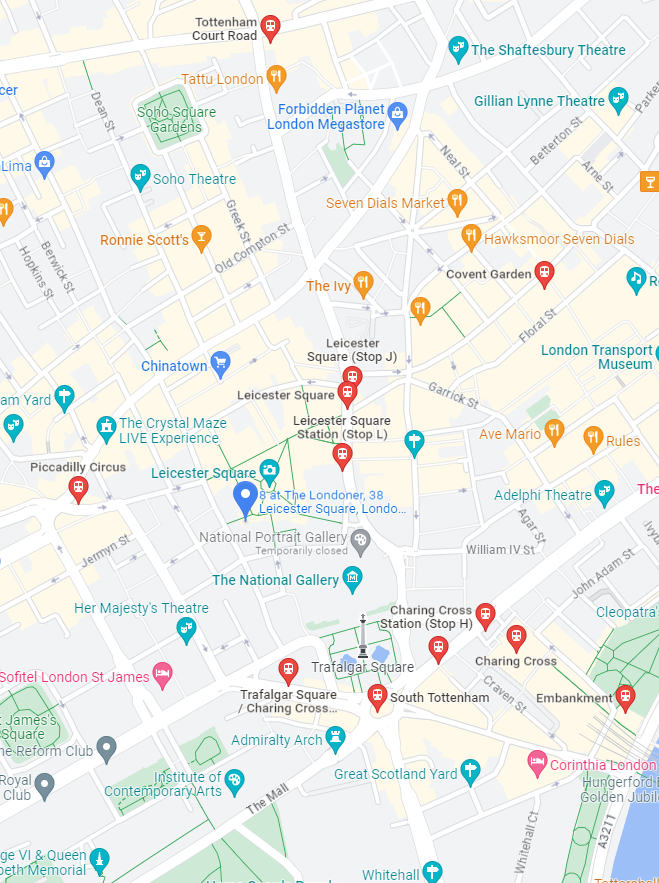 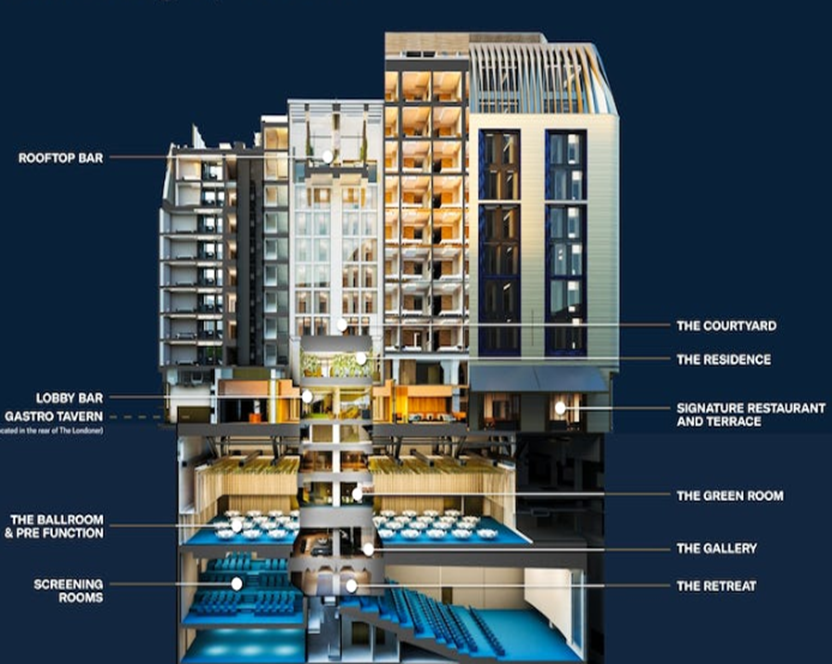 5
Key milestones
Tuesday 
30 Jan
UK AIF
Wednesday 31 Jan
Global AIF
6